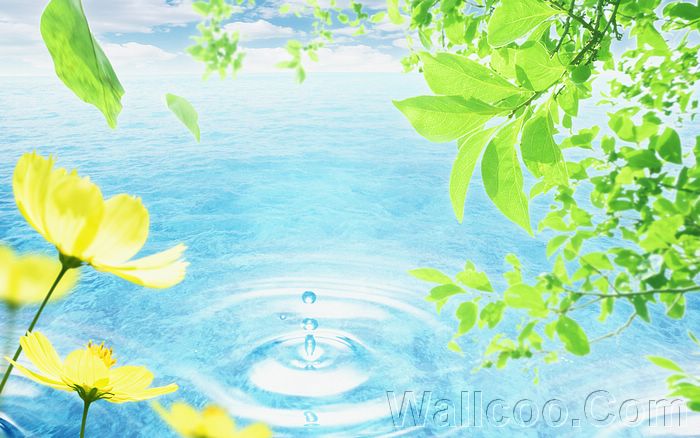 TOÁN
BẢNG ĐƠN VỊ ĐO KHỐI LƯỢNG
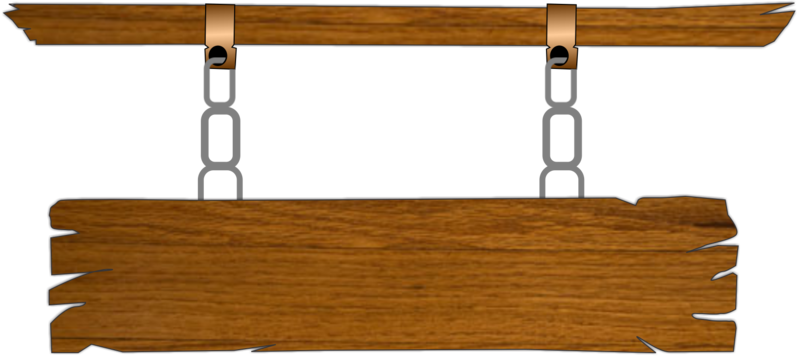 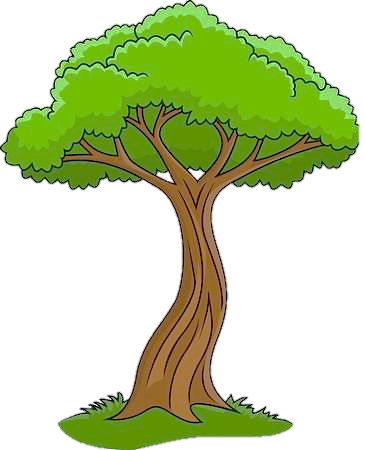 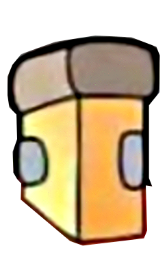 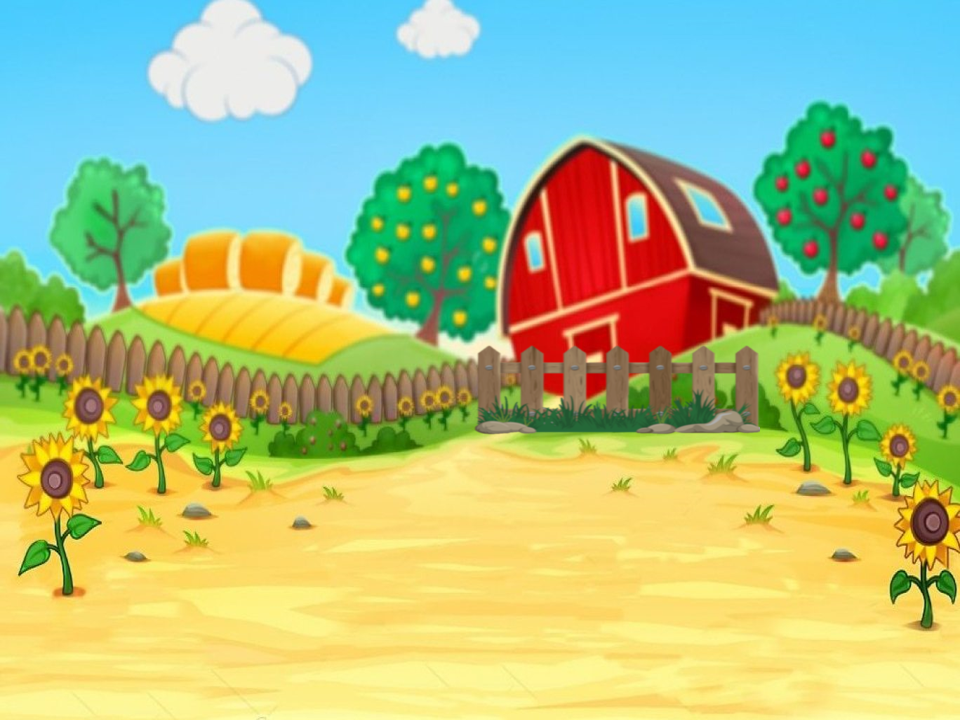 NGÔI NHÀ TÌNH THƯƠNG
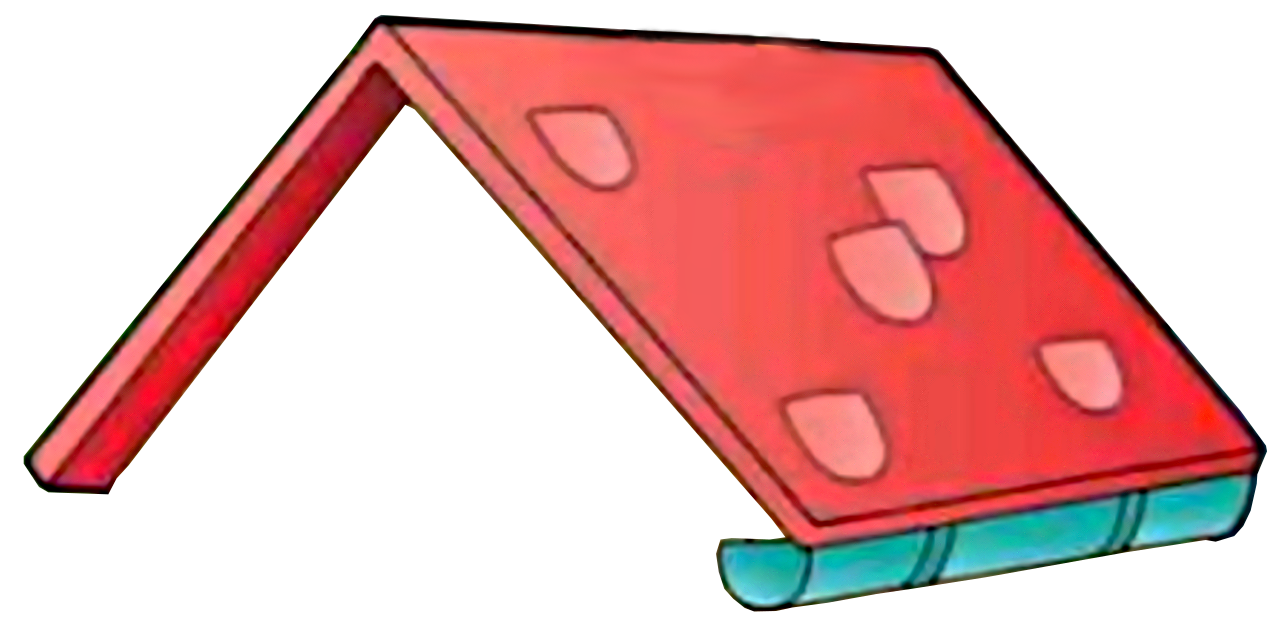 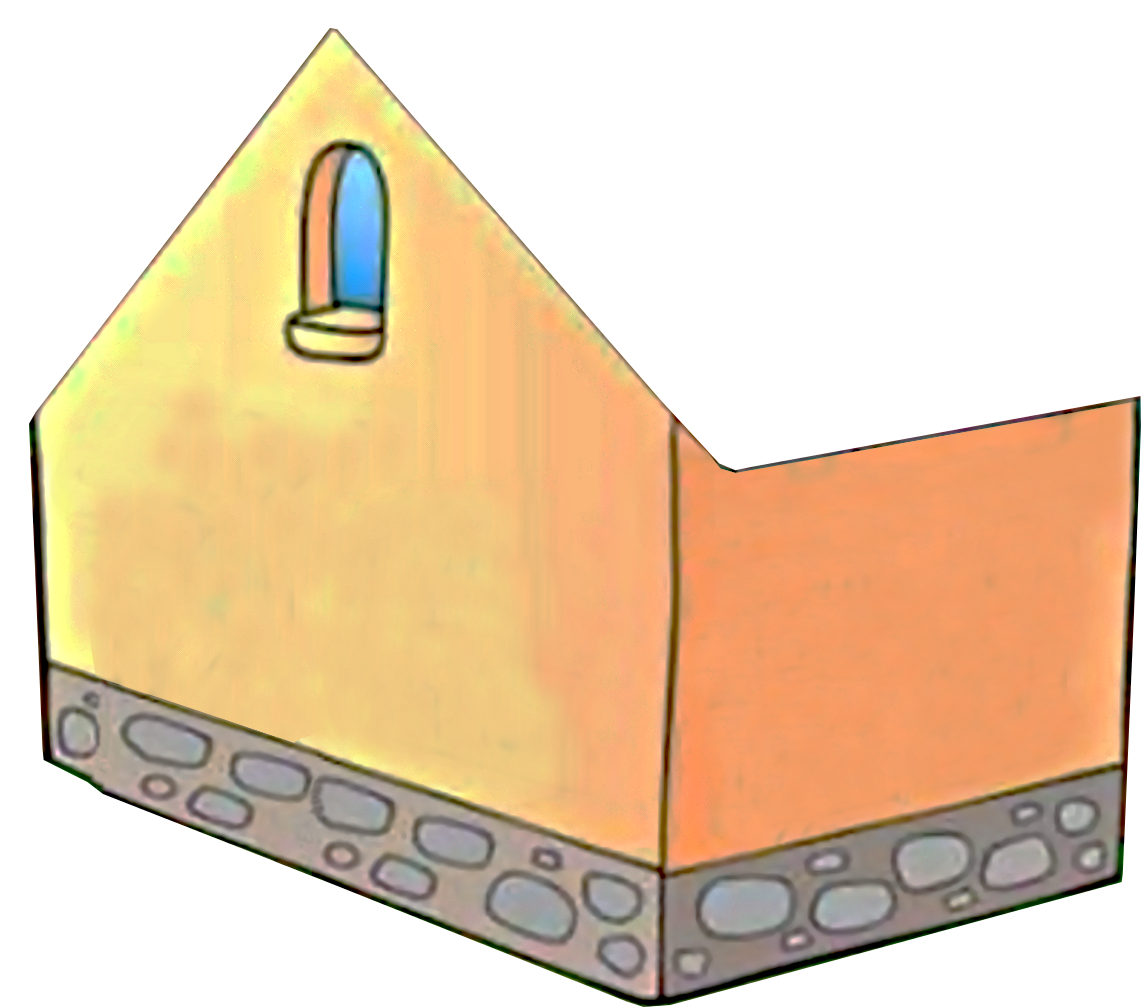 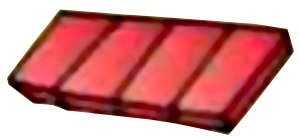 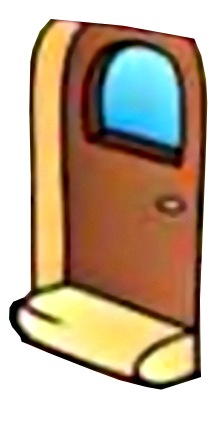 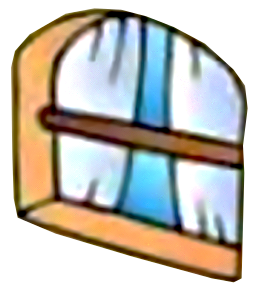 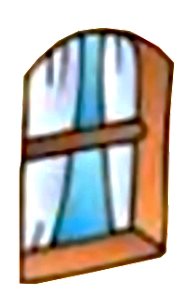 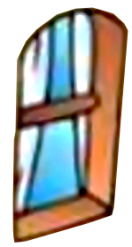 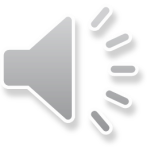 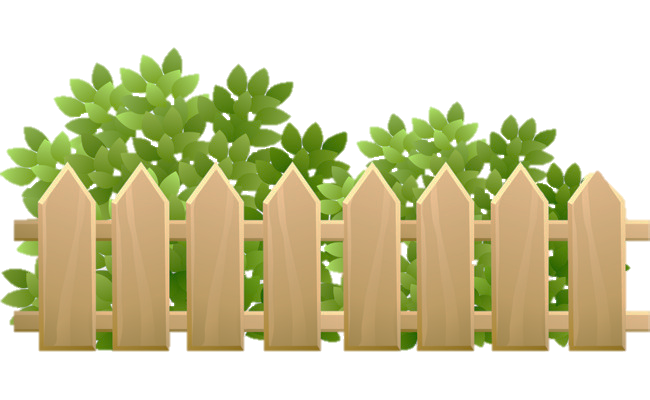 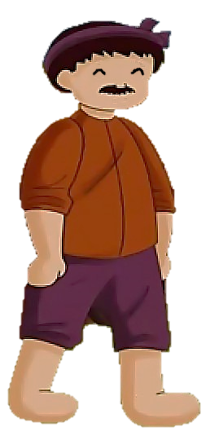 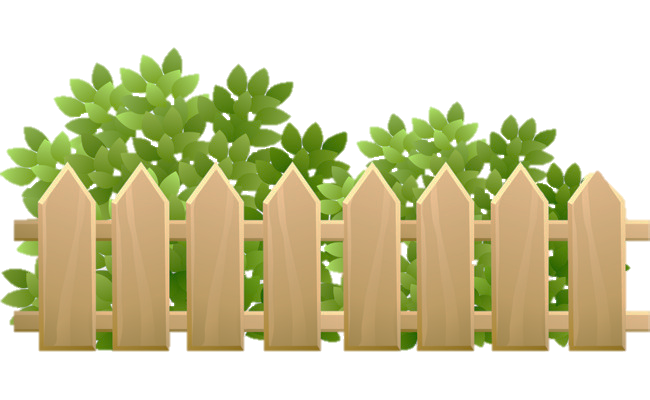 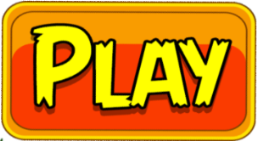 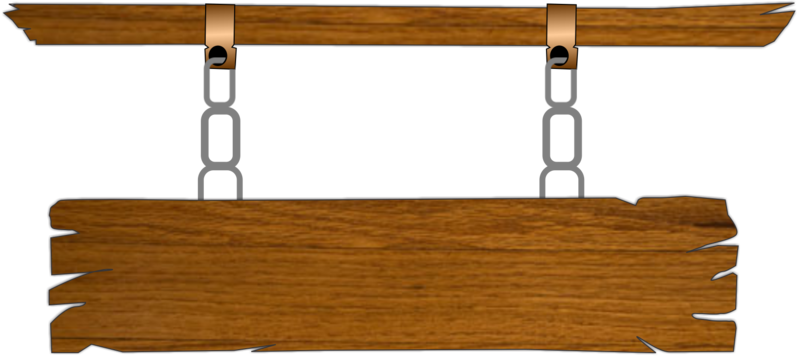 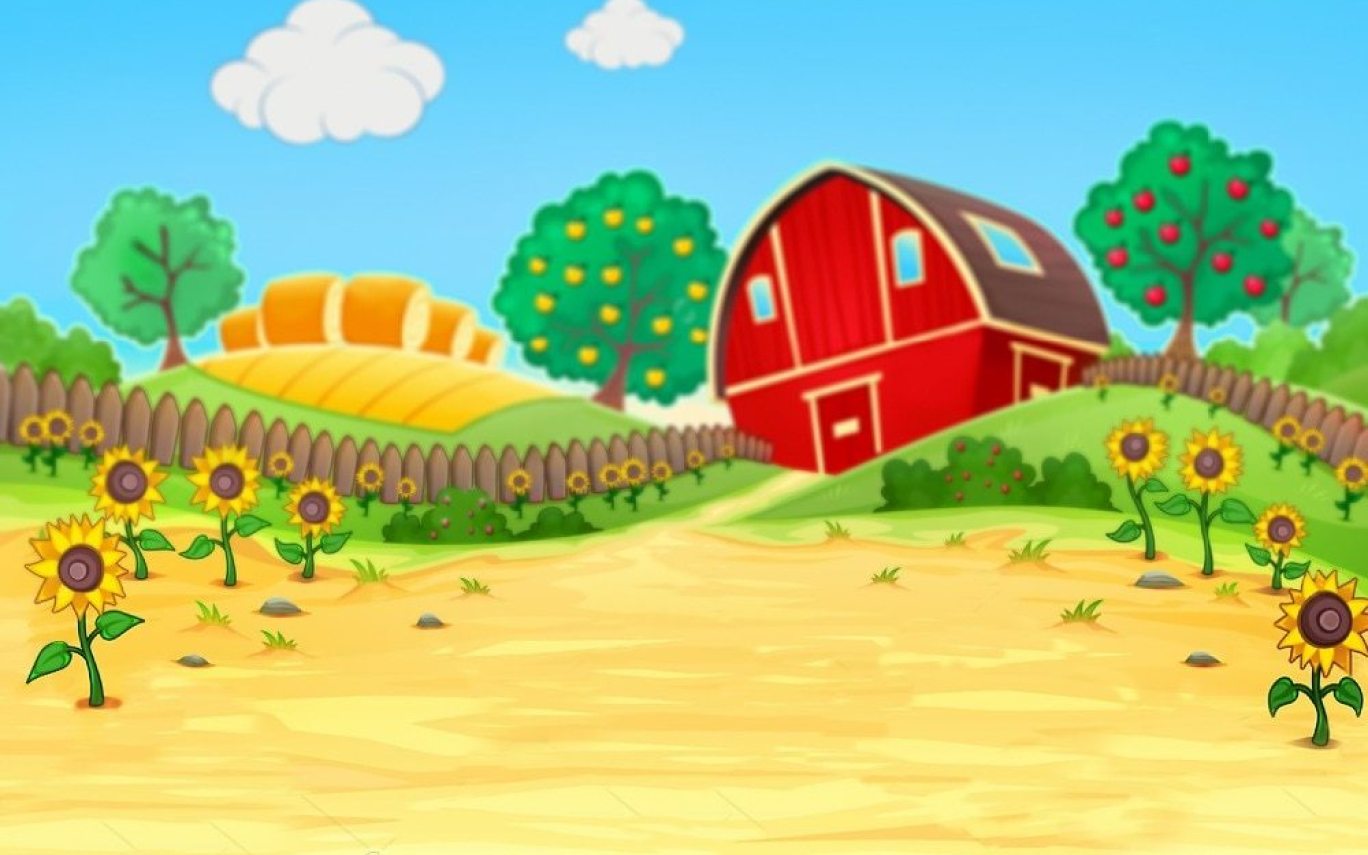 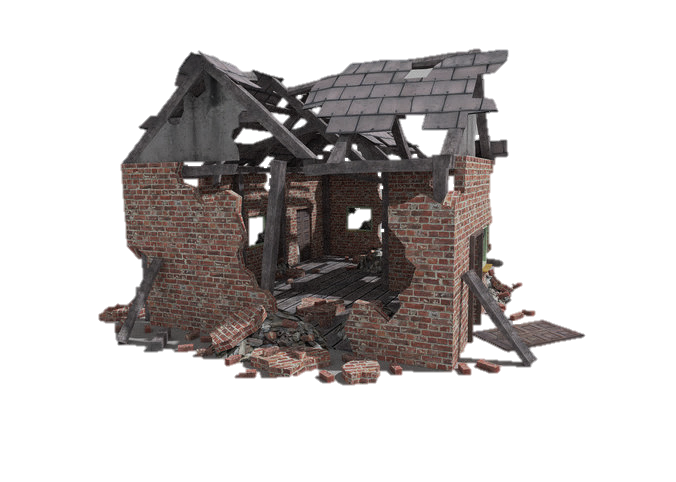 Trong một trận bão lớn, ngôi nhà
của bác Ba đã bị bão tàn phá.
Các bạn hãy giúp bác Ba 
xây lại ngôi nhà mới bằng cách 
trả lời đúng các câu hỏi.
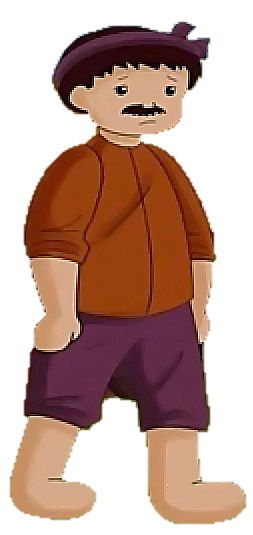 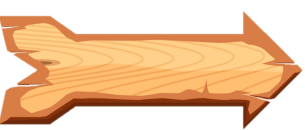 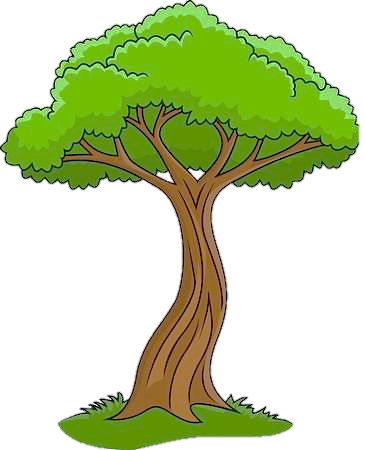 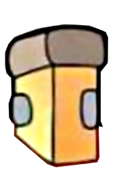 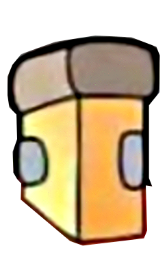 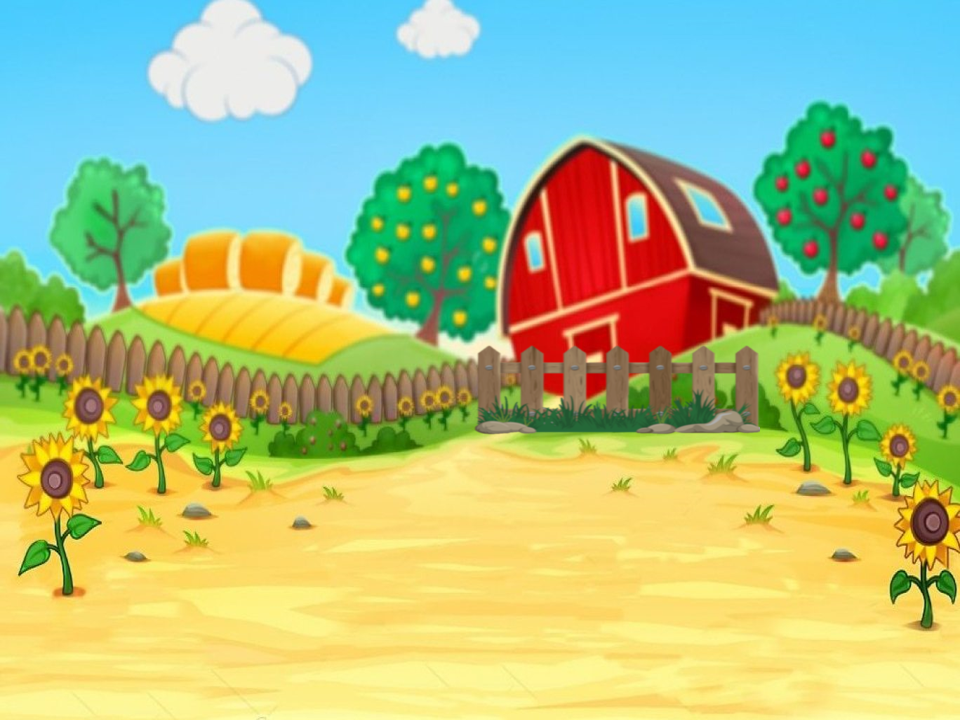 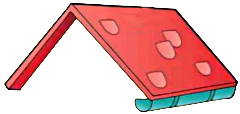 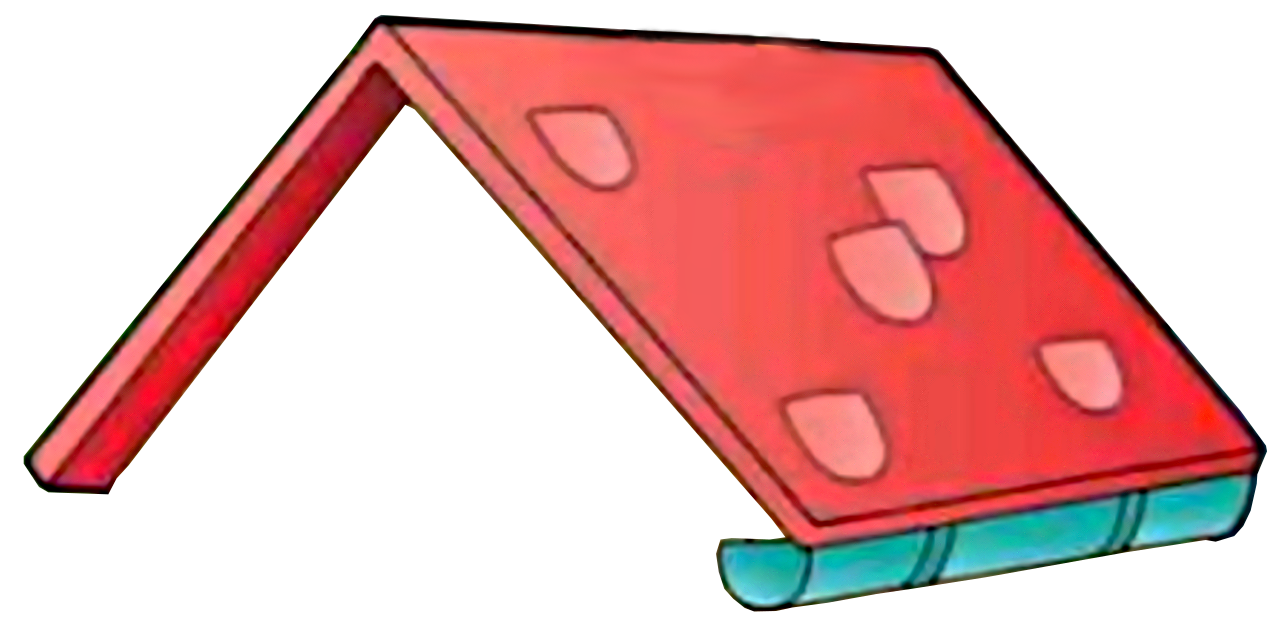 1
5
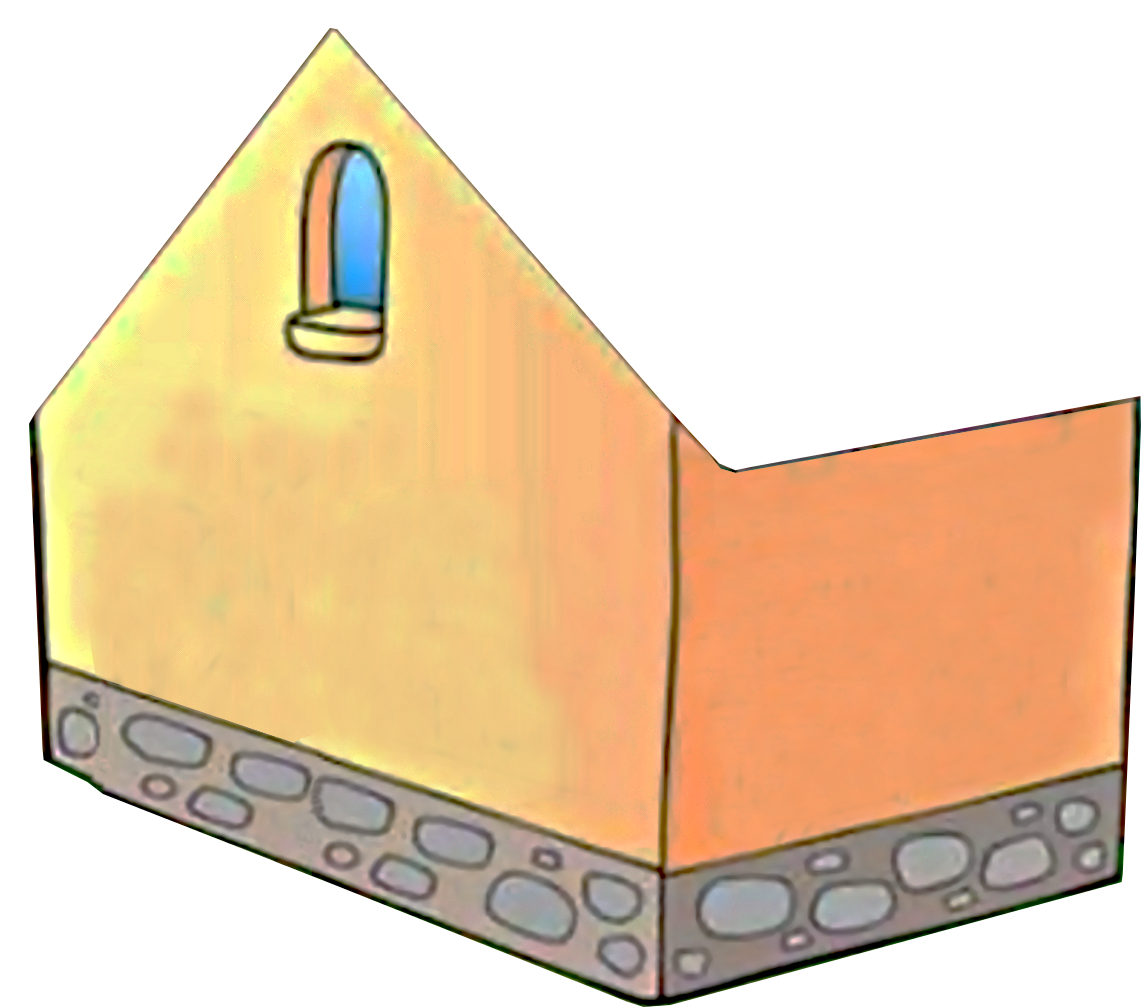 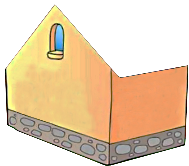 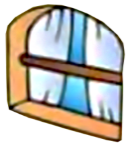 2
6
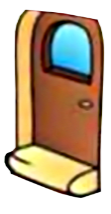 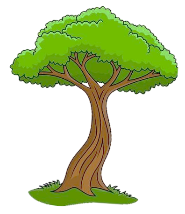 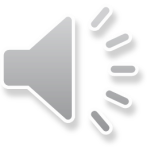 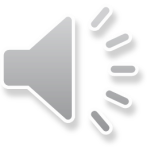 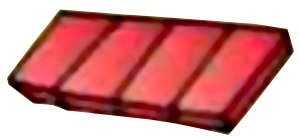 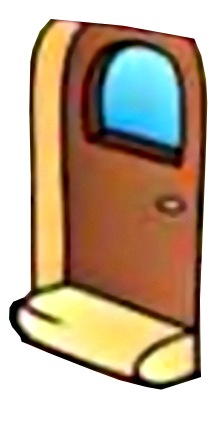 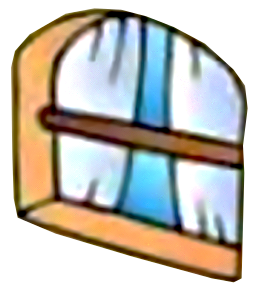 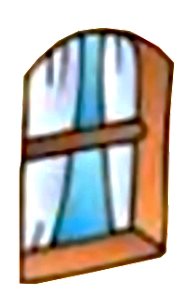 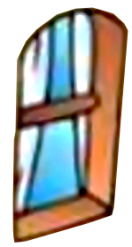 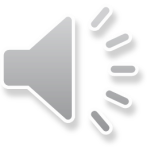 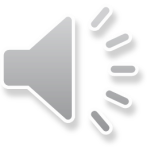 3
7
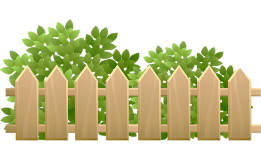 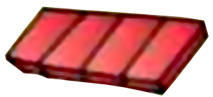 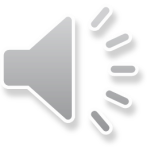 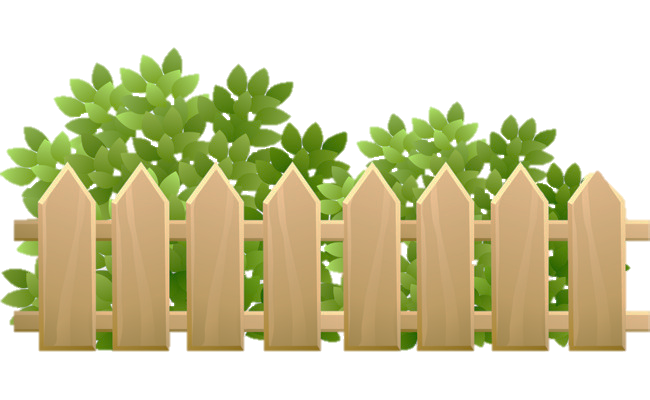 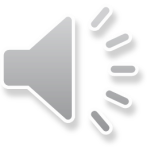 4
8
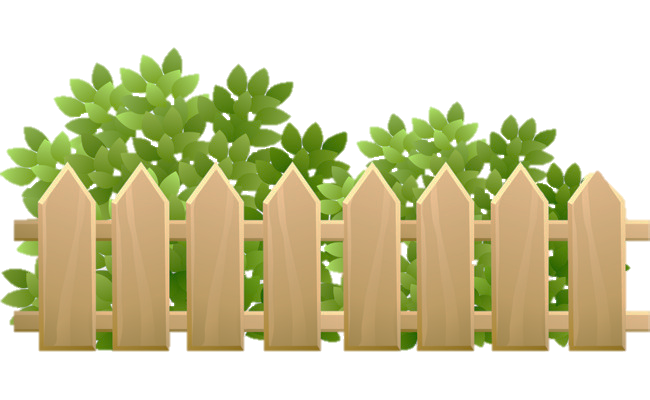 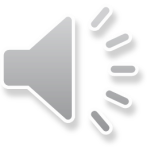 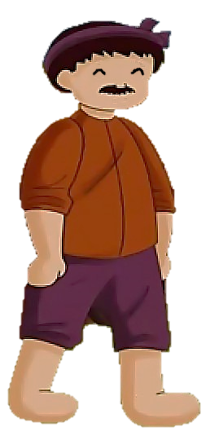 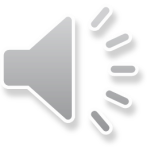 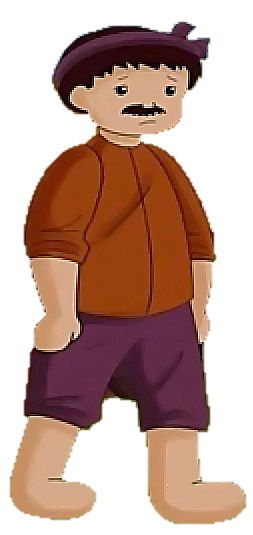 Cảm ơn các cháu đã giúp bác xây lại ngôi nhà!
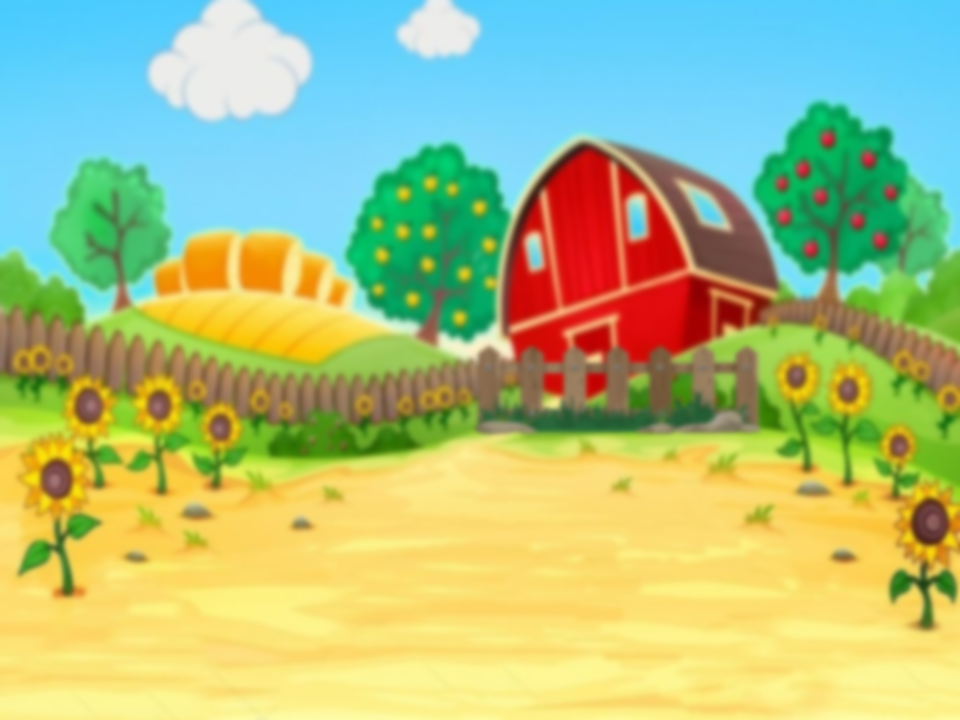 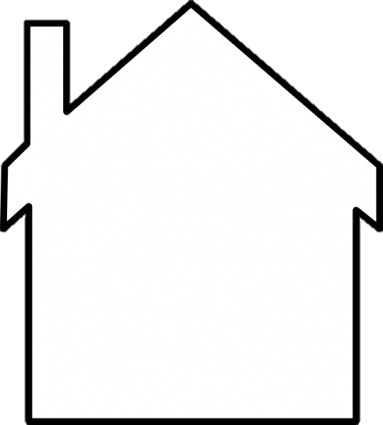 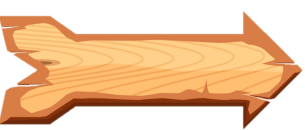 Đơn vị đo khối lượng bé nhất 
em đã học?
gam
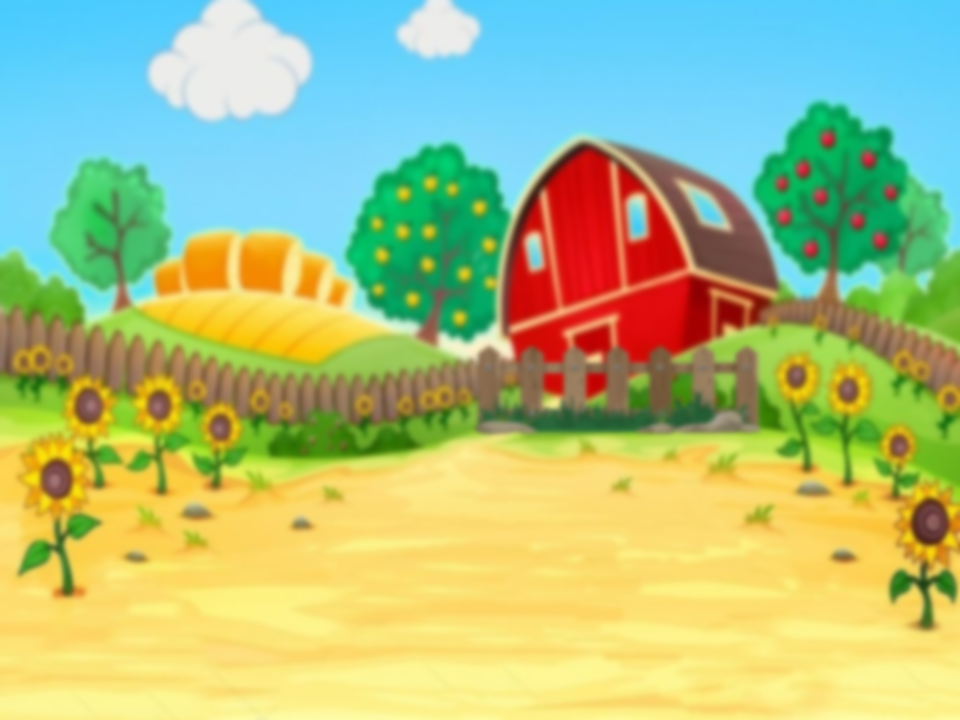 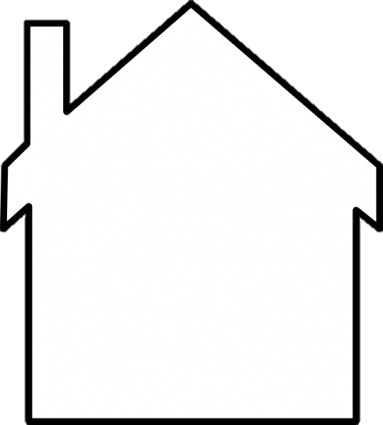 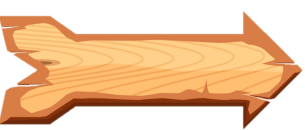 Em hãy nêu các đơn vị đo khối lượng 
lớn hơn ki-lô-gam đã học theo thứ tự 
từ lớn đến bé?
Tấn, tạ, yến
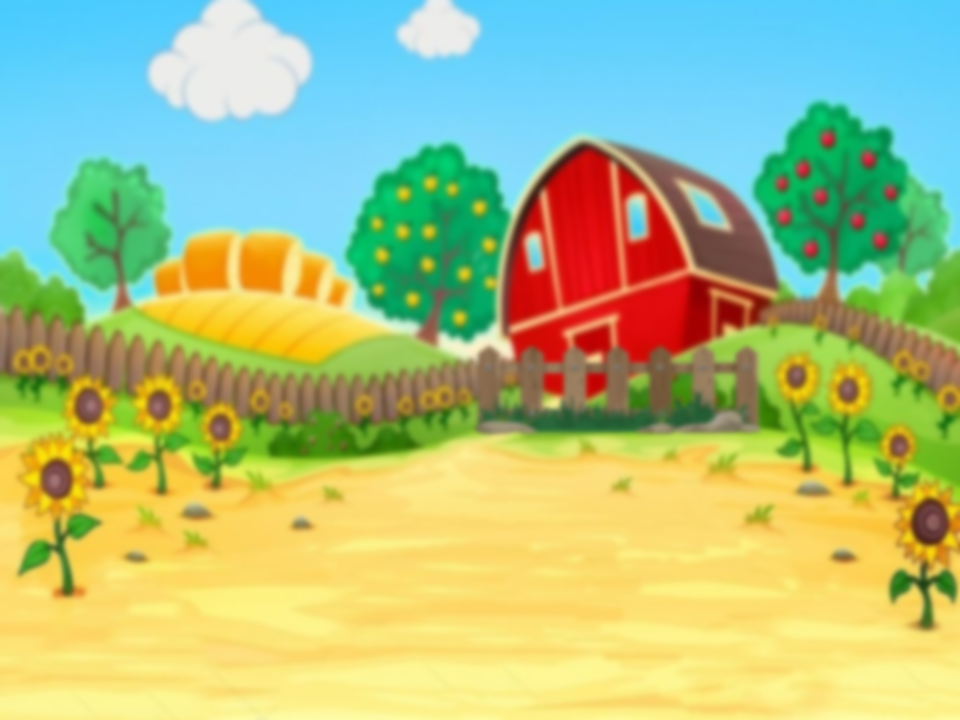 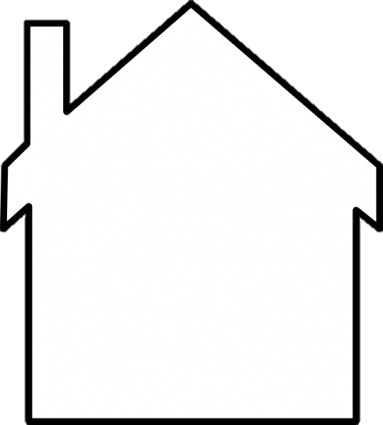 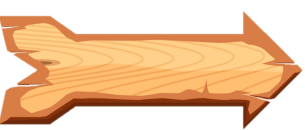 Điền số thích hợp vào chỗ chấm:
1 tấn = ... kg
1 tấn = 1000 kg
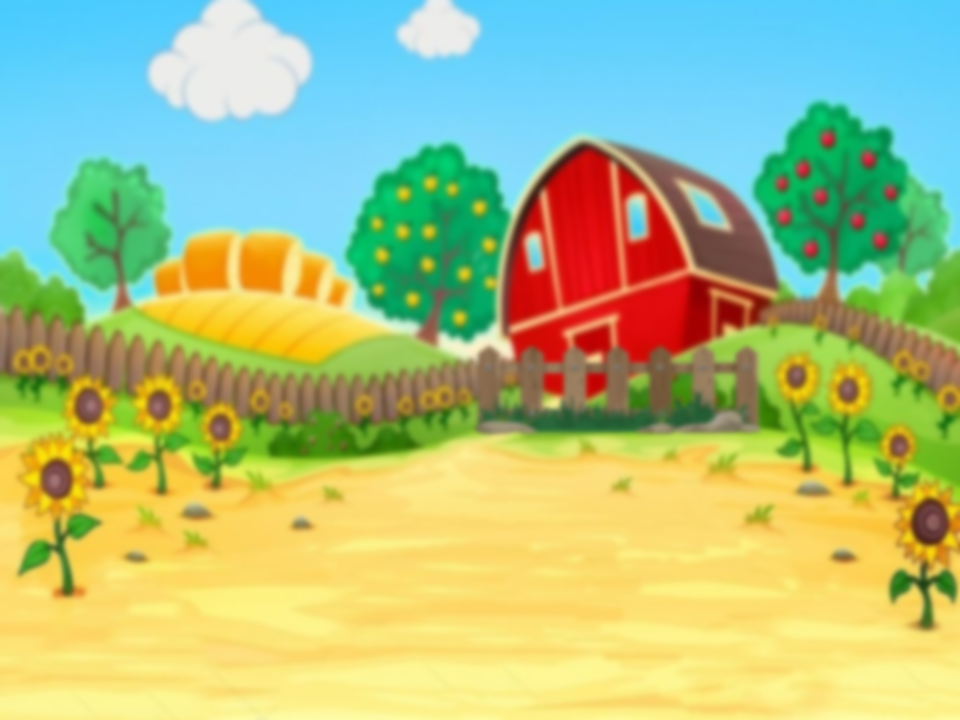 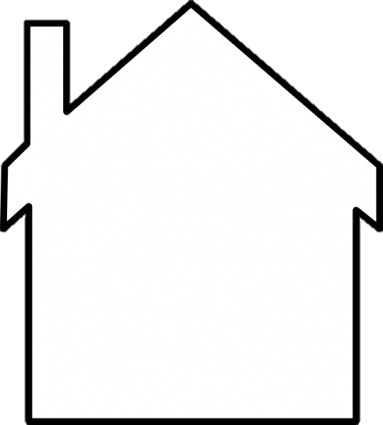 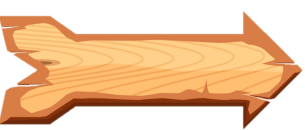 Hai đơn vị đo độ dài liền kề nhau
 gấp kém nhau bao nhiêu lần?
10 lần
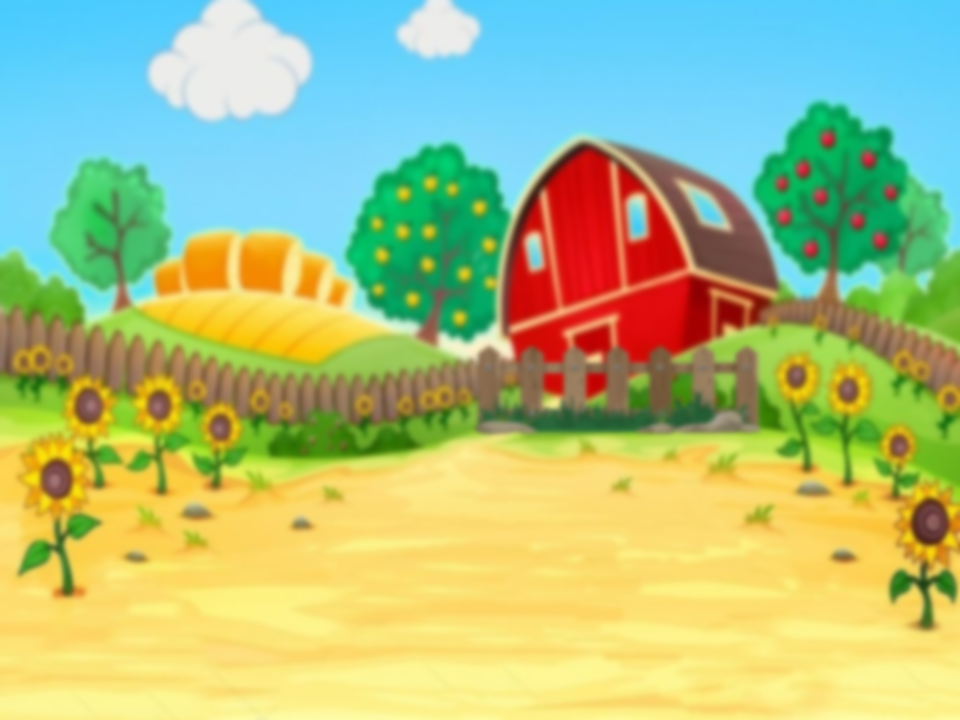 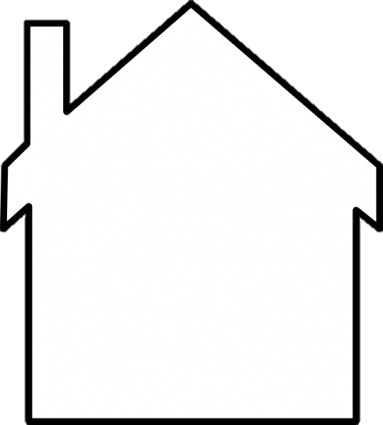 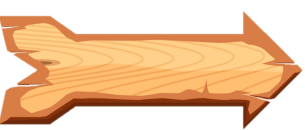 Điền số thích hợp vào chỗ chấm:
1kg = … g
1 kg = 1000g
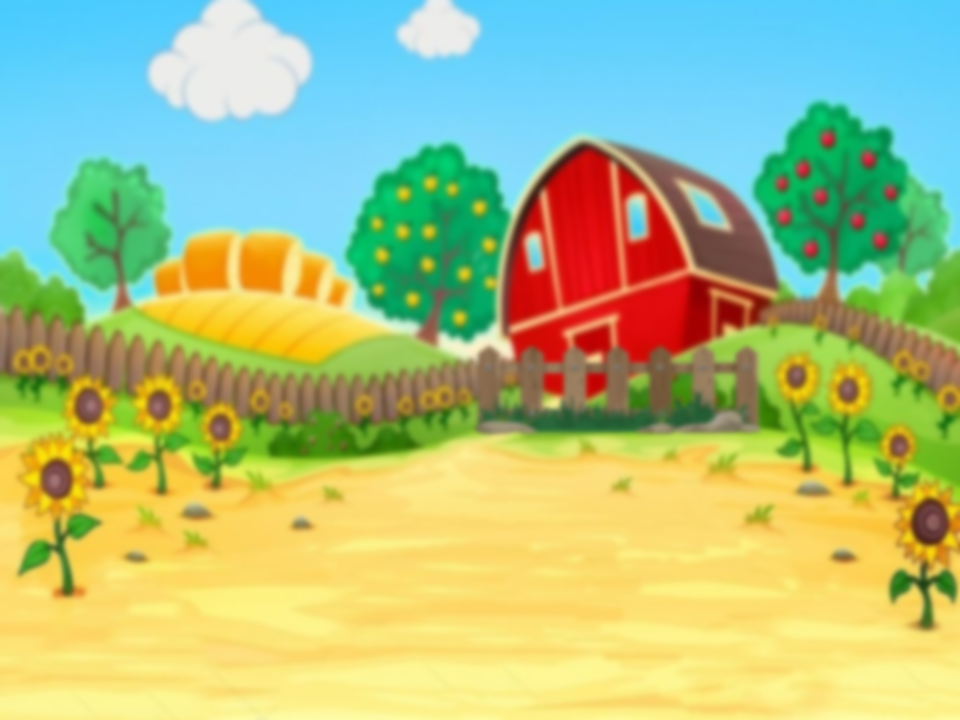 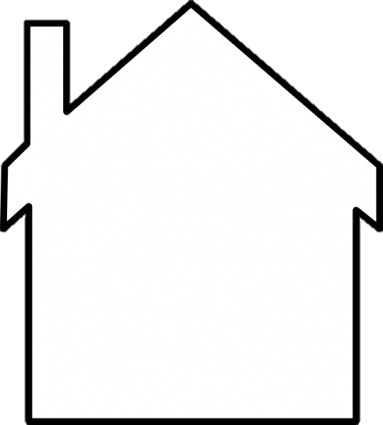 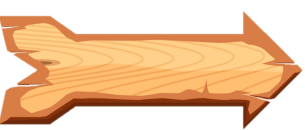 Đố em: Một túi chứa 1kg sắt và 
một túi chứa 1kg bông. Hỏi túi nào 
nặng hơn? Vì sao?
Hai túi bằng nhau 
vì đều chứa 1kg.
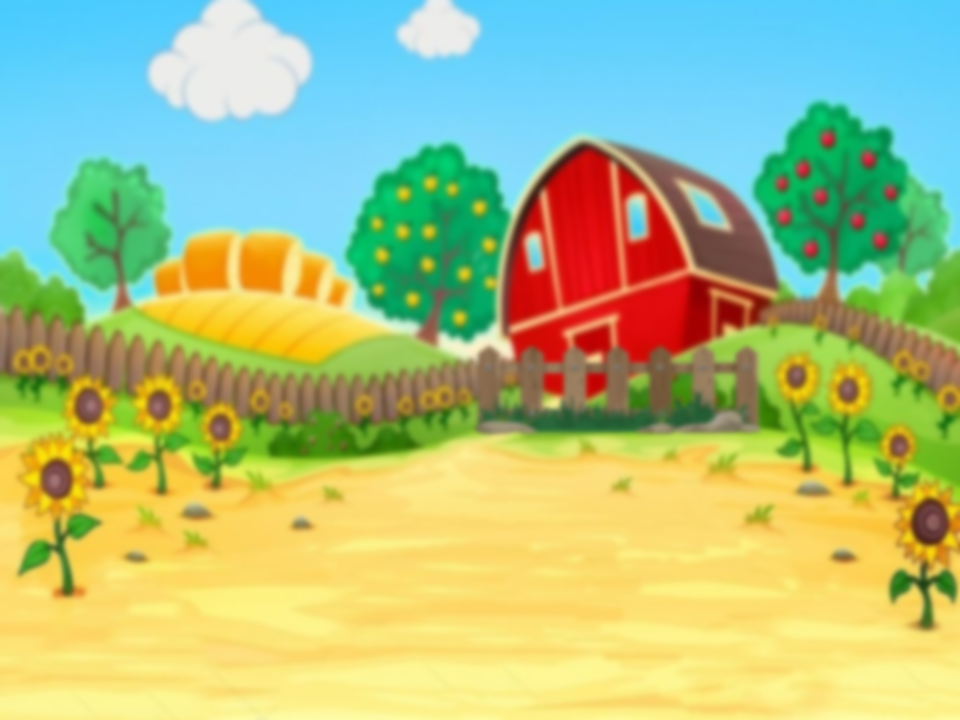 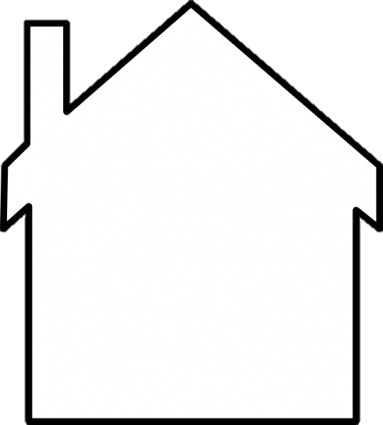 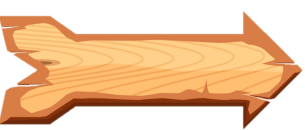 Điền đơn vị đo khối lượng thích hợp 
vào chỗ chấm: 
     Con gà trống nặng khoảng 3 …
Con gà trống nặng khoảng 3 kg.
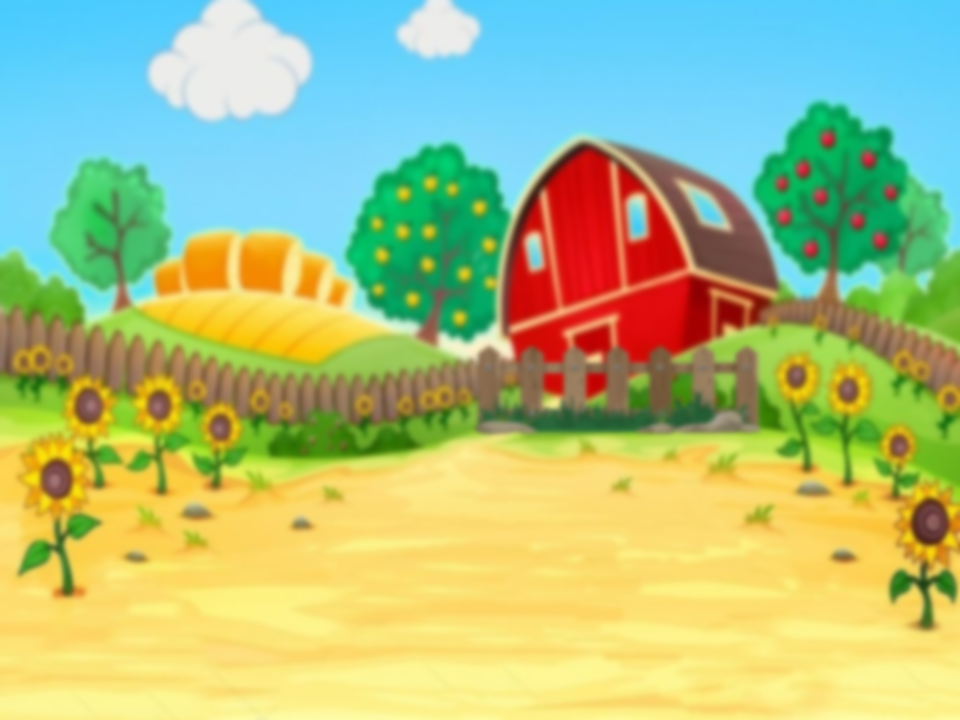 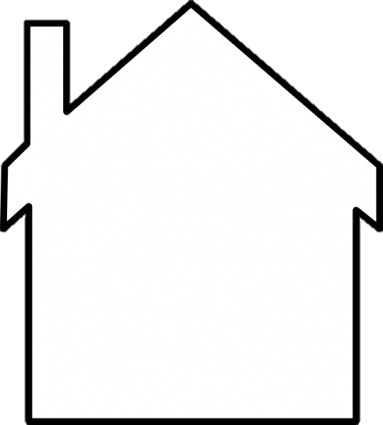 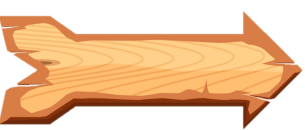 Nhà tài trợ giúp bác Ba.
Xây tường rào.
BẢNG ĐƠN VỊ ĐO KHỐI LƯỢNG
Lớn hơn ki-lô-gam
Bé hơn ki-lô-gam
Ki-lô-gam
tấn
tạ
yến
kg
hg
dag
g
1tấn
1tạ
1yến
1kg
1hg
1dag
1g
= 10yến
=10tạ
= 10kg
= 10hg
=10dag
=10g
=100kg
=1000kg
= 1000g
Nhận xét:
Mỗi đơn vị đo khối lượng đều gấp 10 lần đơn vị bé hơn, liền nó.
Bài 1: Viết số thích hợp vào chỗ chấm:
a) 1dag  = ... g
    10 g   = … dag
1hg      = ... dag
10 dag = ... hg
b) 4 dag = … g
    8 hg   = ... dag
3 kg    = … hg
7 kg    = … g
2 kg 300 g = … g
2 kg 30 g   = … g
Bài 1: Viết số thích hợp vào chỗ chấm:
a) 1dag  = 10g
    10g   = 1dag
1hg      = 10dag
10dag = 1hg
b) 4dag = 40g
    8hg   = 80dag
3kg    = 30hg
7kg    = 7000g
2kg 300g = 2300g
2kg 30g   = 2030g
Bài 2. Tính
     380g + 195g =                 452hg x 3 =
     928dag – 274dag =         768hg : 6 =
Bài 3. >, <, =
     5dag ... 50g                4 tạ 30kg ...  4 tạ 3kg
     8 tấn ... 8100kg         3 tấn 500g ...  3500kg
5dag ... 50g
<
XIN CHÚC MỪNG CÁC EM!
=
8 tấn ... 8100kg
>
4 tạ 30kg ...  4 tạ 3kg
=
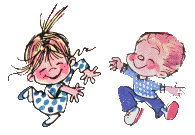 3 tấn 500kg ...  3500kg
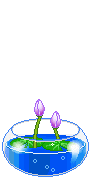 Bài 4: Có 4 gói bánh, mỗi gói cân nặng 150g và 2 gói kẹo, mỗi gói cân nặng 200g. Hỏi có tất cả mấy ki-lô-gam bánh và kẹo?
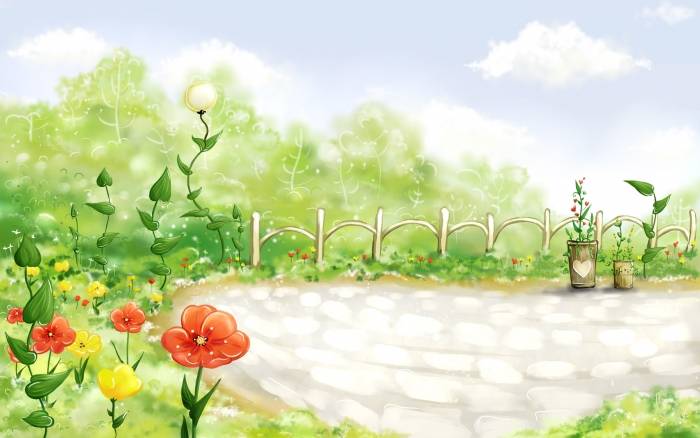 Trò chơi
ĐẤU TRƯỜNG 30 GIÂY
Sắp xếp khối lượng từ bé đến lớn
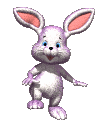 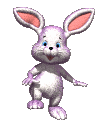 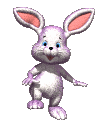 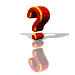 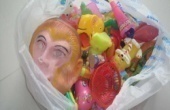 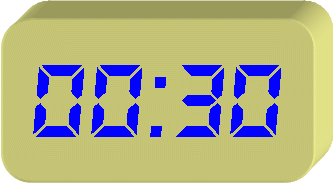 Bắt đầu
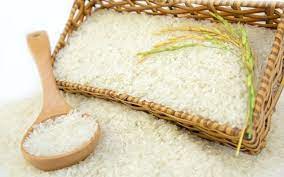 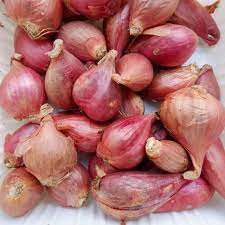 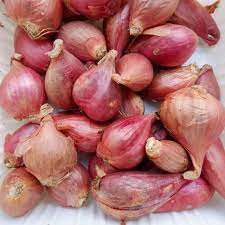 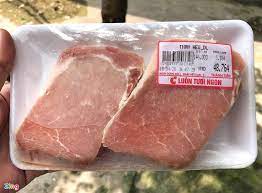 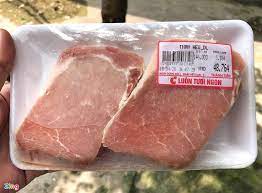 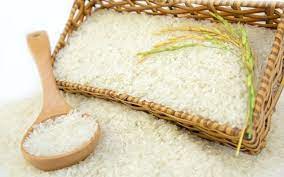 2 yến gạo
2 yến gạo
2 lạng thịt
2 lạng thịt
2 lạng hành
2 lạng hành
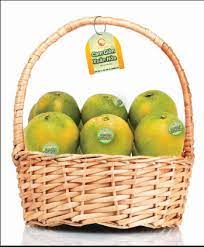 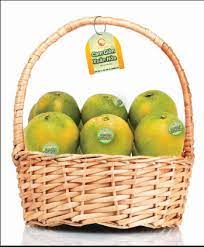 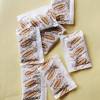 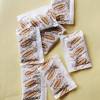 2 cân cam
2 cân cam
2 gam súp
2 gam súp
1
2
3
4
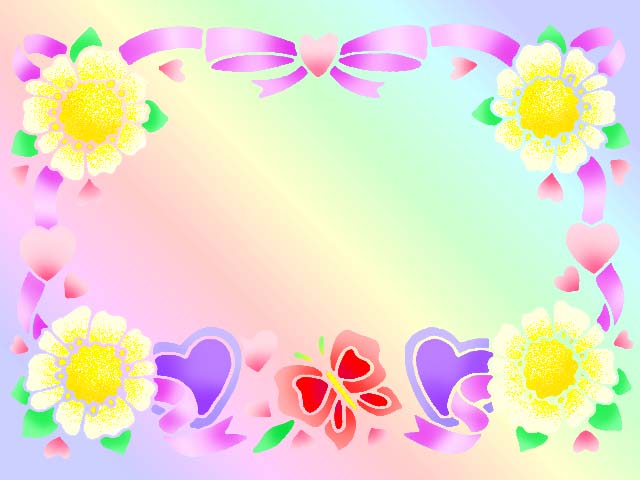 DẶN DÒ
Về nhà ghi nhớ bảng đơn vị đo khối lượng và làm bài tập trong VBT toán.
Chuẩn bị bài : Giây, thế kỉ